Corso di Genetica
-Lezione 22-
Cenci
Traslocazioni
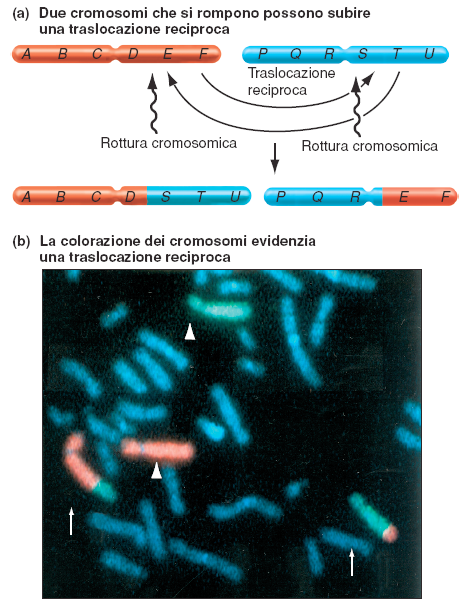 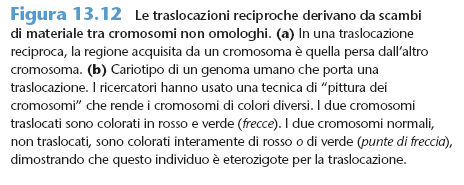 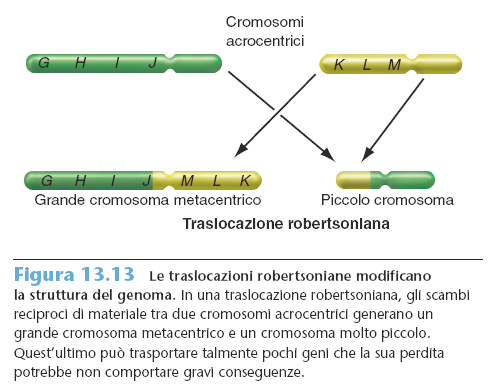 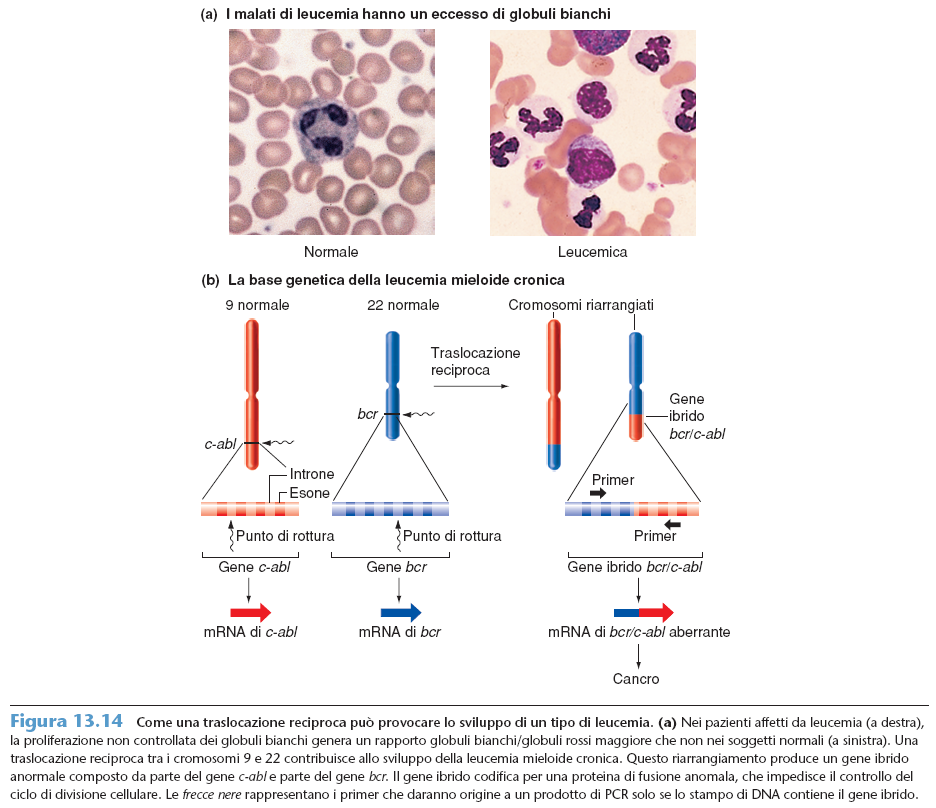 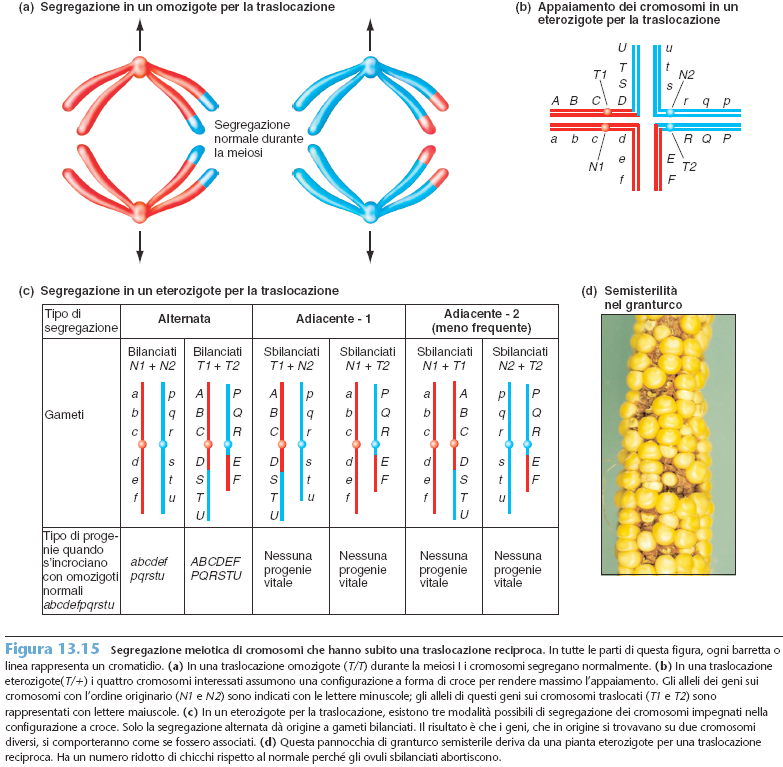 Pseudo-linkage
Nelle traslocazioni eterozigoti, solo il modello di segregazione alternato può dar origine a una progenie vitale; la segregazione
adiacente-1, ugualmente probabile, e la rara segregazione adiacente-2 non possono farlo. Per questo, i geni vicini ai punti di rottura delle traslocazioni sui cromosomi non omologhi,
che subiscono una traslocazione reciproca, mostrano uno pseudo-linkage: si comportano come se fossero associati.
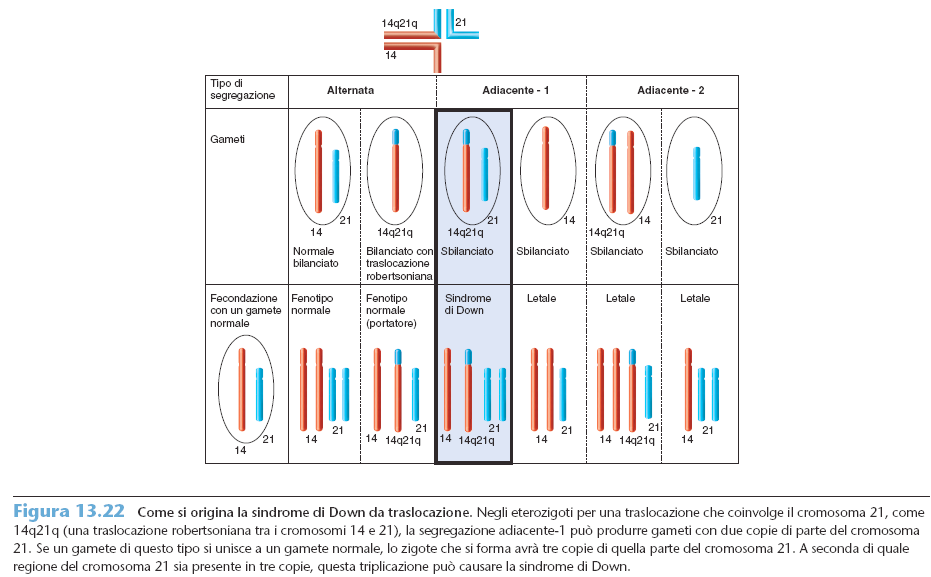 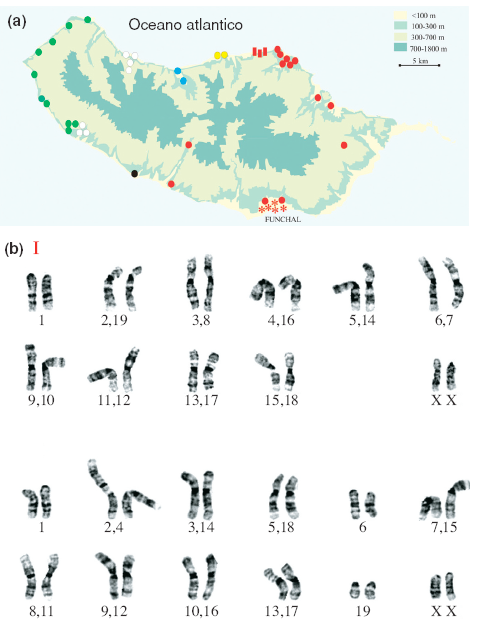 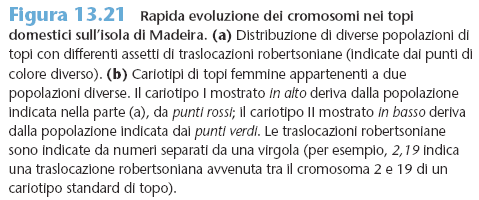 Le Aneuploidie
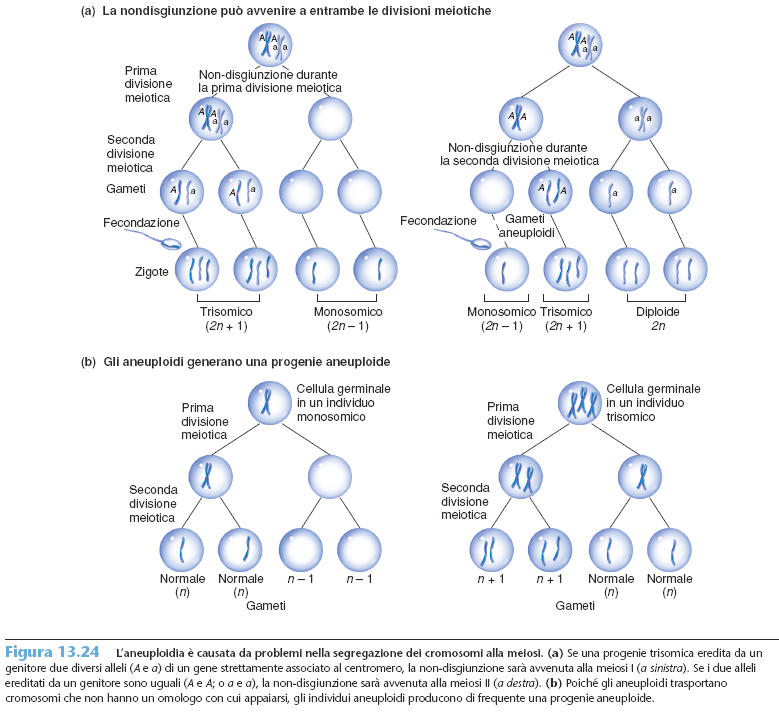 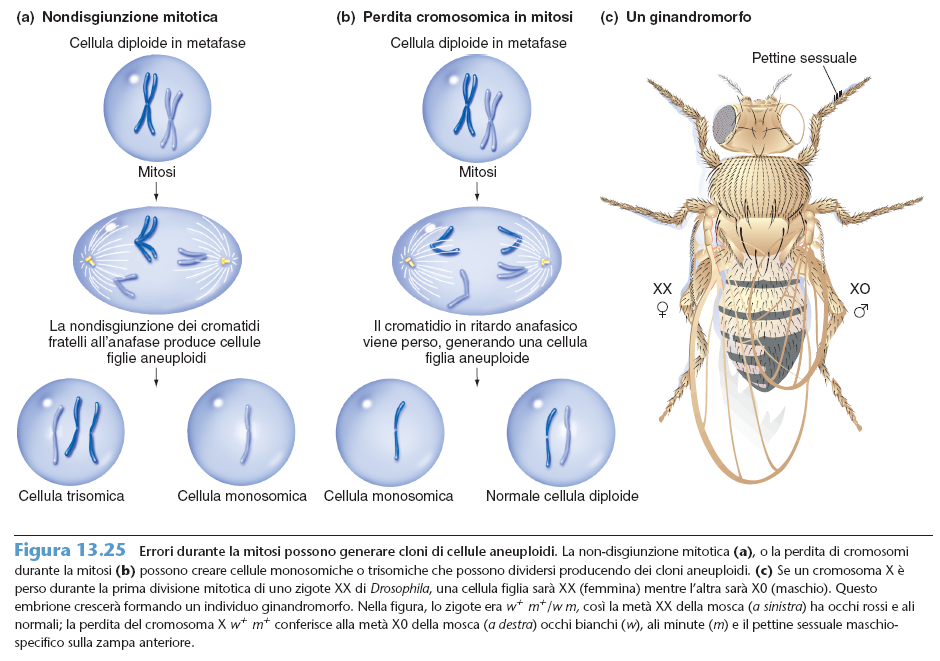 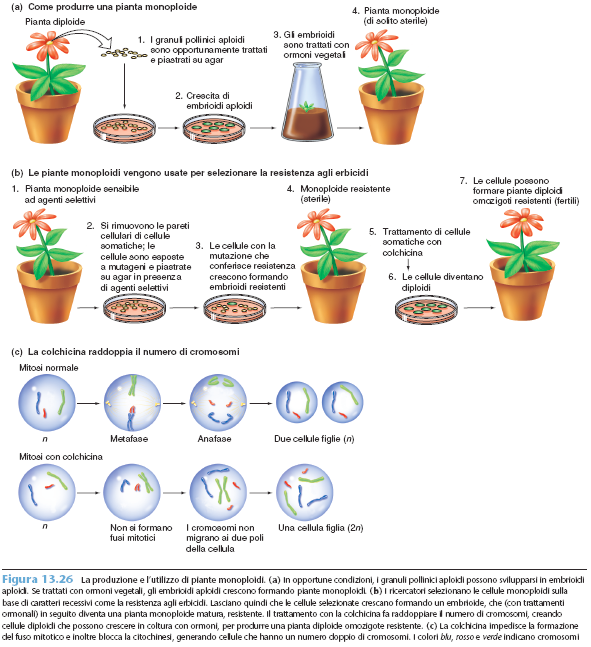 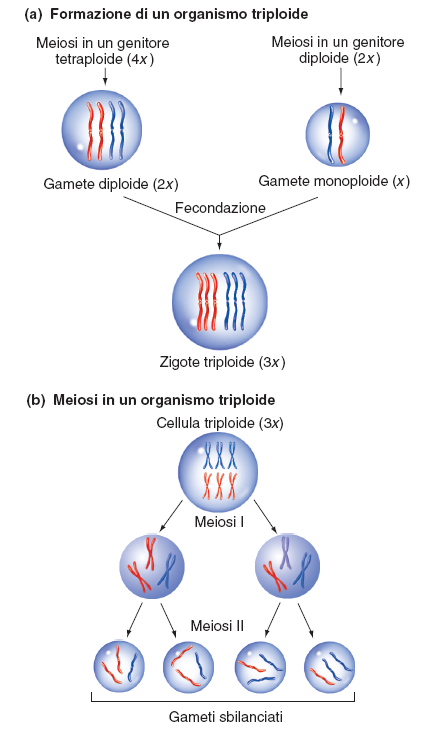 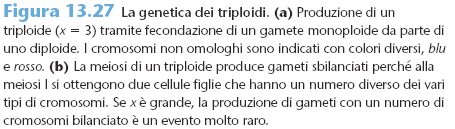 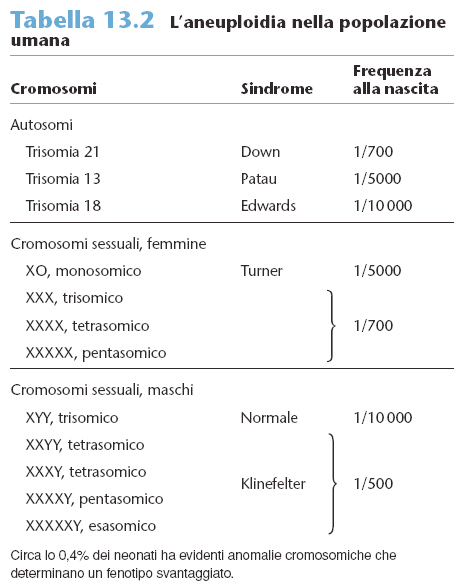 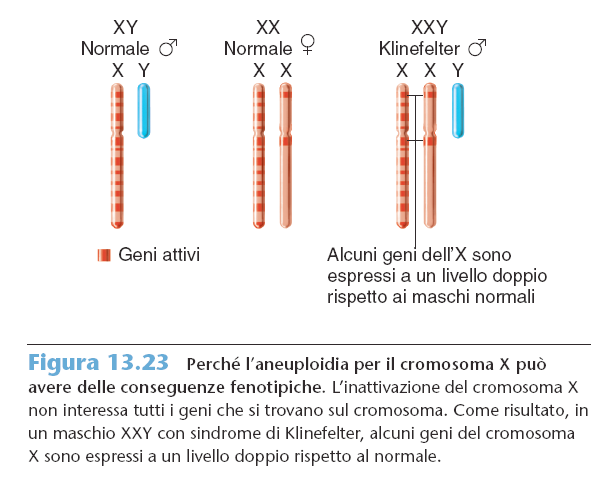 Le Poliploidie
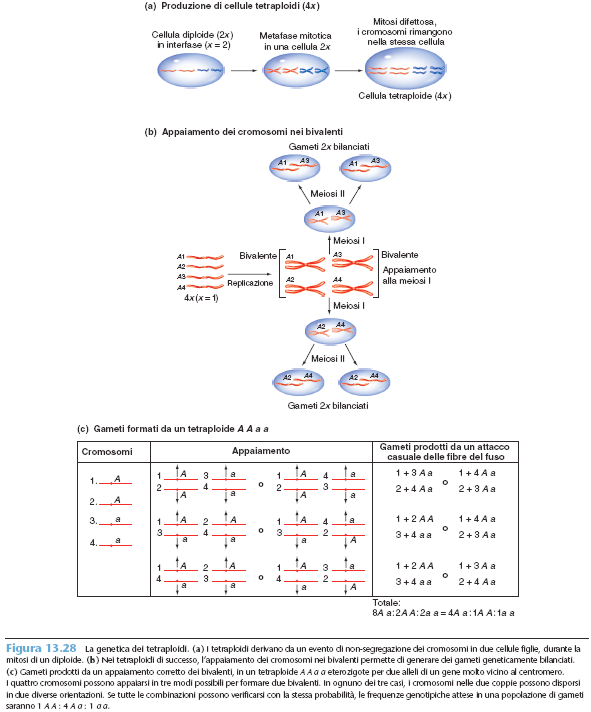 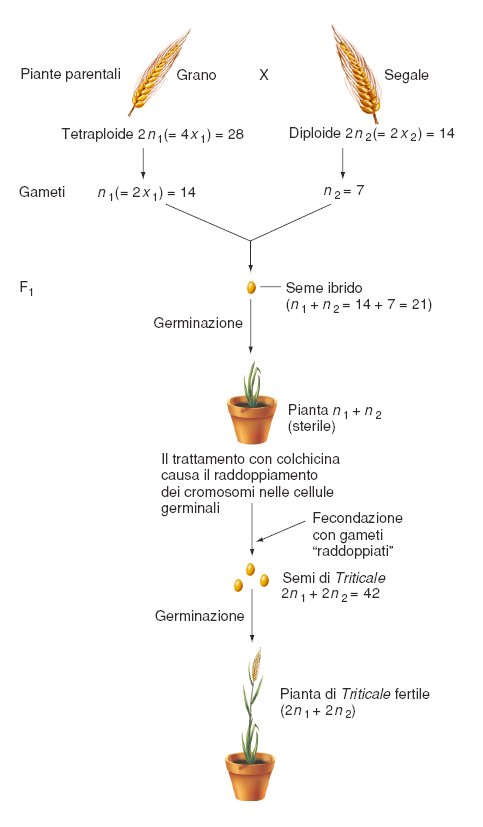 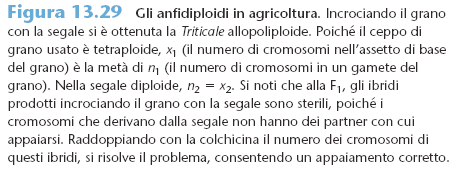 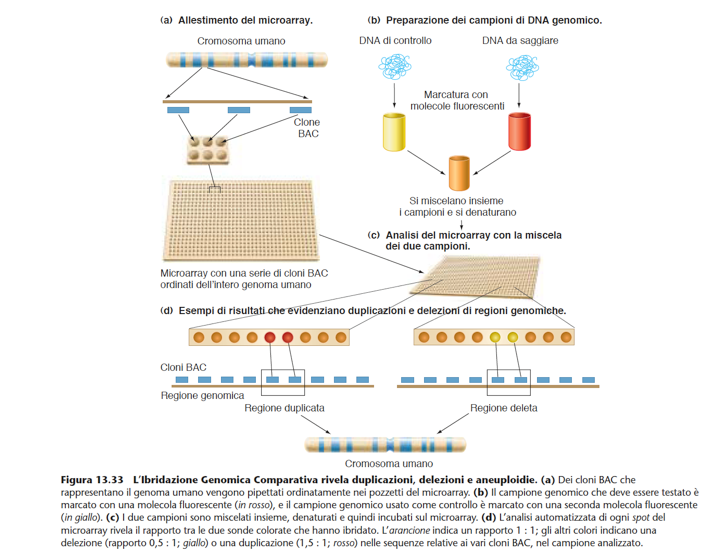